「ゼロ災　滋賀」卓上のぼり旗
⑦
⑧
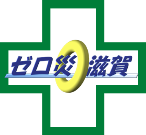 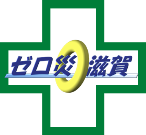 つくり方

１　①を山折り、谷折り両
　方に折り目をつける

２　①を山折りした状態で、
　②～④の赤点線部分に
　切込みを入れる

３　⑤及び⑥を山折りする

４　②～③の水色部分を
　谷側に折り込む

５　外側を切り離す

６　⑦及び⑧を山折りする

７　棒などに差す（６で折り
　曲げた部分がストッパー
　になります）

　　※　旗を固定する棒の
　　　太さに応じ、適宜、旗
　　　の部分を移動させた
　　　上で印刷してください。
労働災害ゼロ 業務上疾病ゼロへ
第12次労働災害防止計画推進中
②
みんなで造ろう　60万労働者の安心職場
みんなでつなぎ 高まる意識 達成しようゼロ災害
③
④
⑤
①
⑥